Developmental assessment
Becky Ollerenshaw
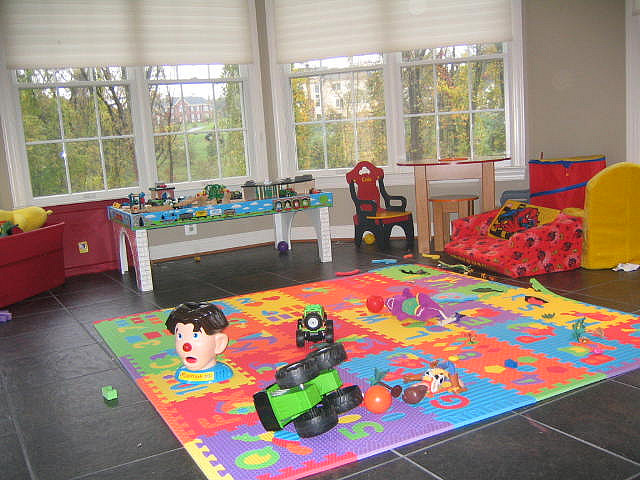 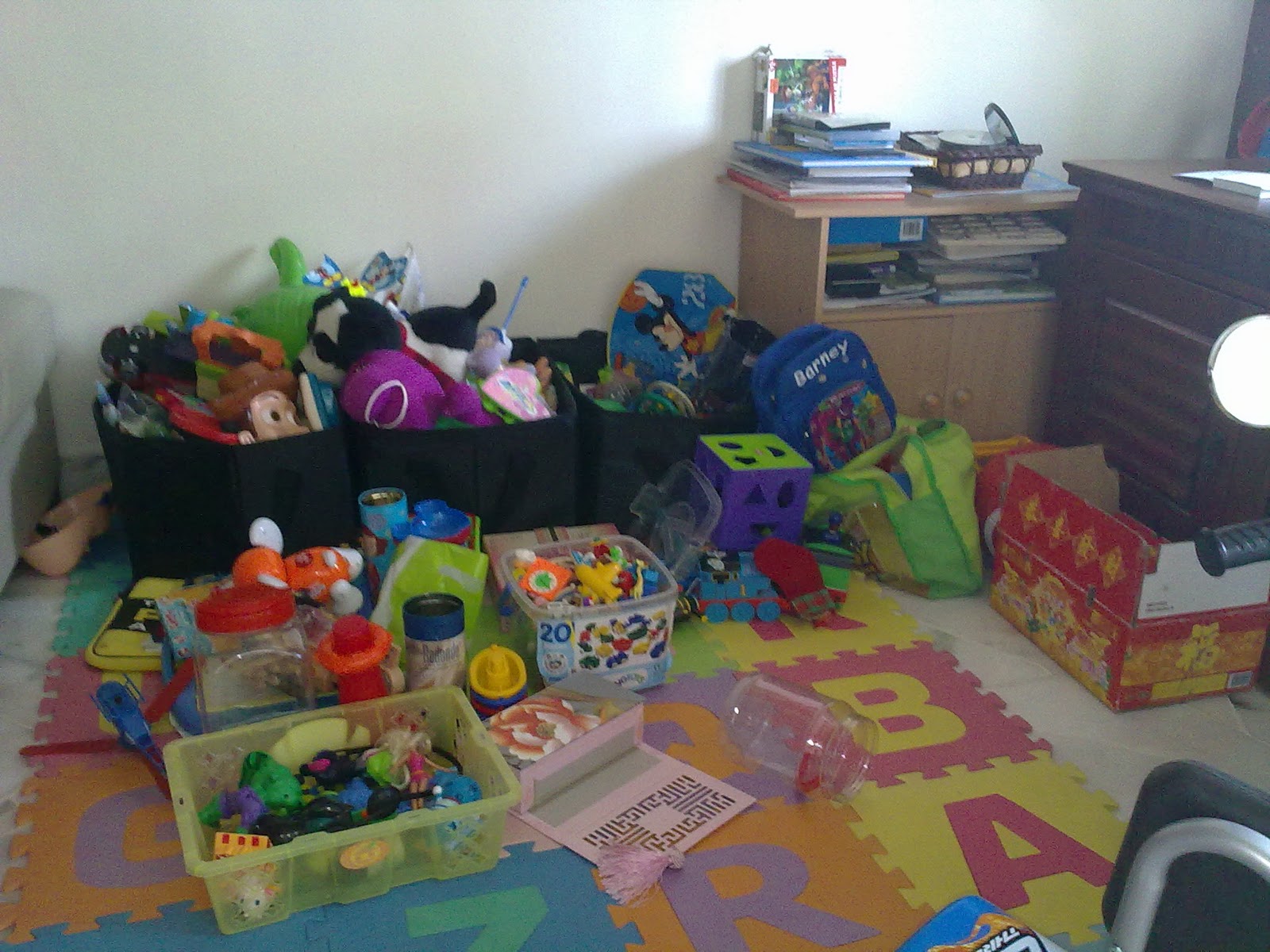 Now to the fun bit!!
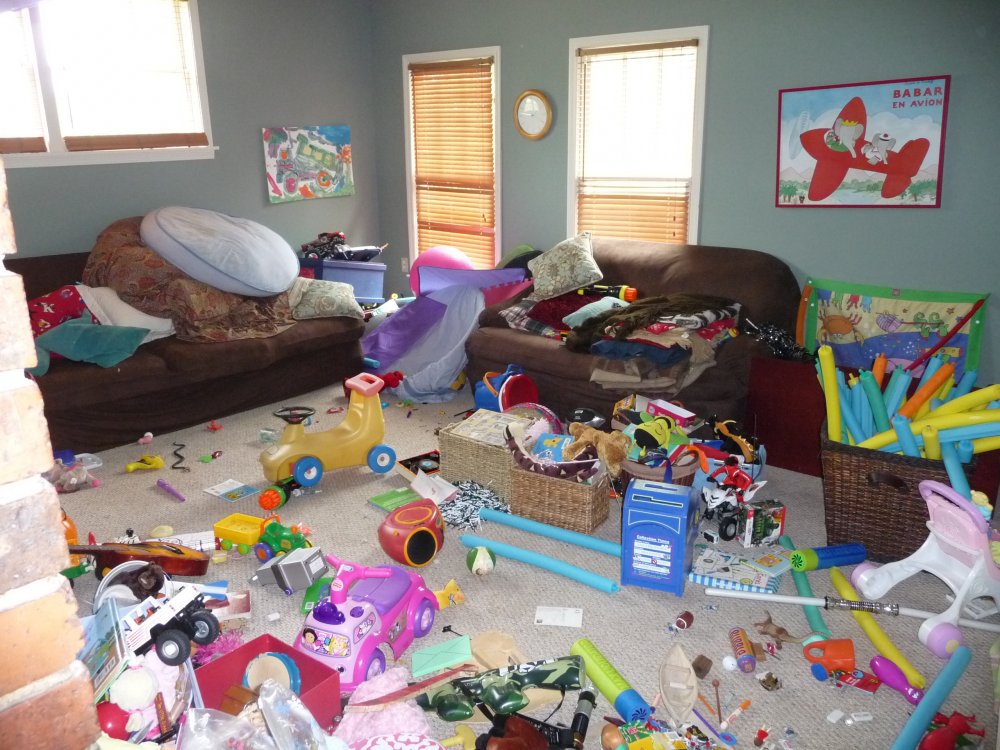 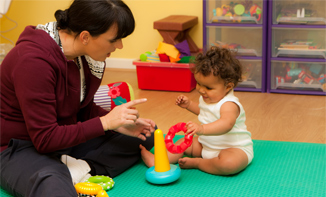 Four main areas
Gross motor

Fine motor and vision

Hearing, Speech and Language

Social, Emotional and Behavioural
Two measures
Average age of acquisition
Most children will be able to do this skill by this age
Used to estimate the child’s developmental age

Age of concern
The latest age a normally developing child would acquire this skill
Referral by GP for developmental assessment
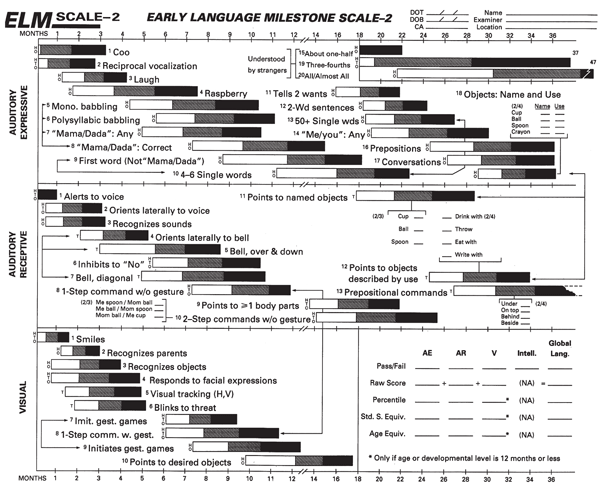 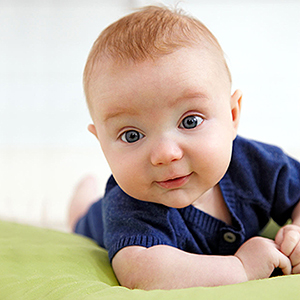 Gross motor
Raises head - 6-8wks 	
Head control 4m
Sits unsupported
(curved back) = 6m, (straight back) = 8m 	
Sits unsupported 9m

Crawls - 8-9m
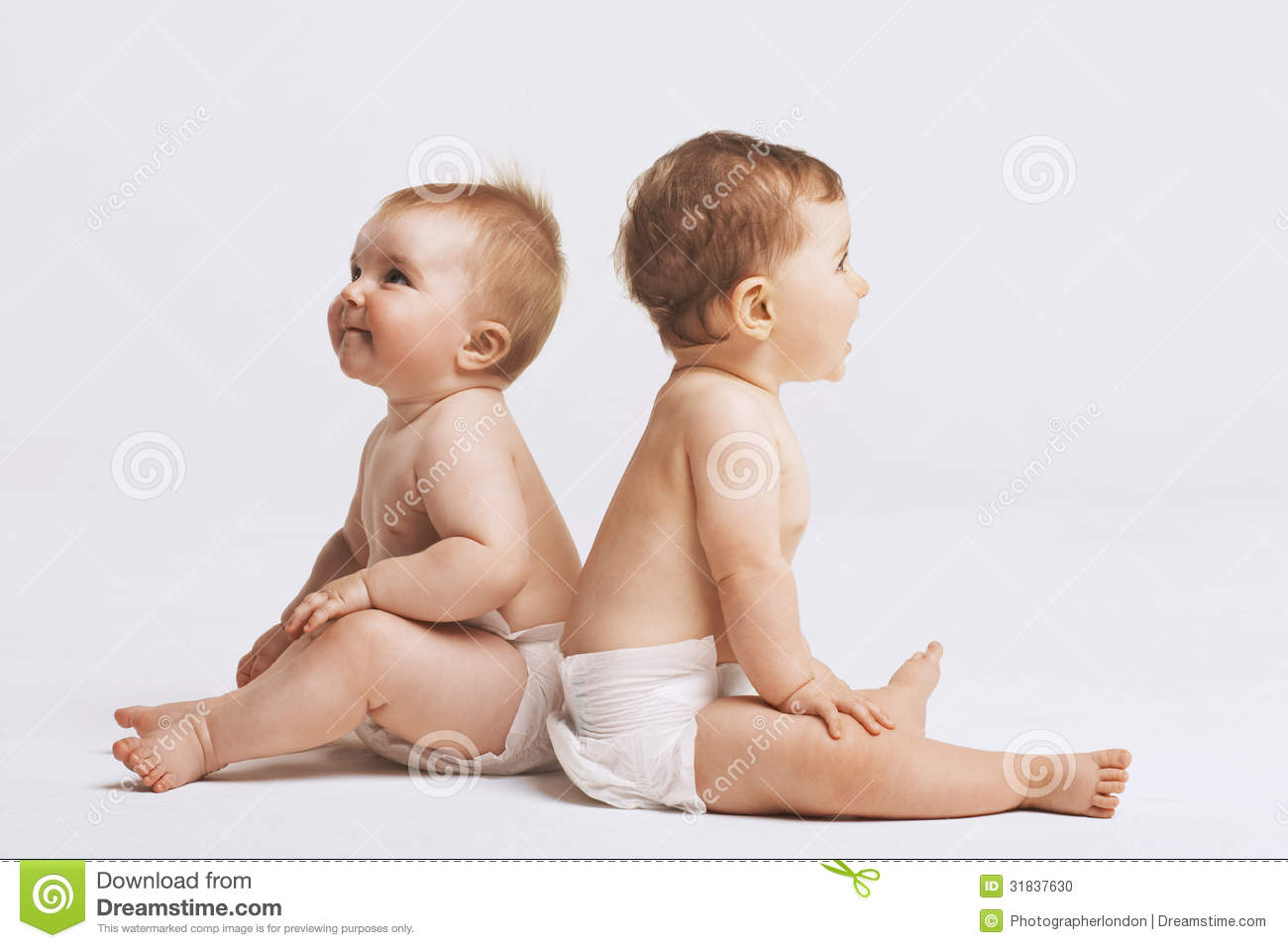 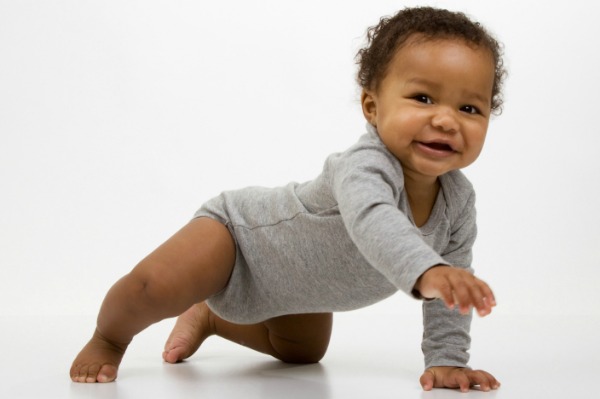 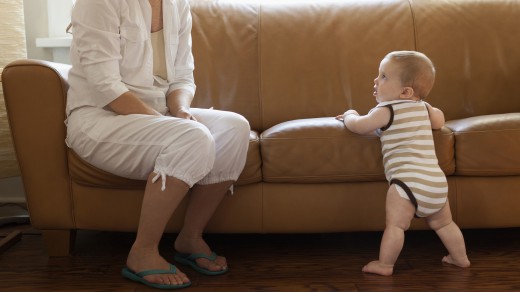 Gross motor
Cruises - 10m 			
Stands 12 m

Walks Unsteadily-12m, Steadily-15m 	
Walking 18m

Throws/Kicks ball - 18m-2yrs

Jumps – 3yrs
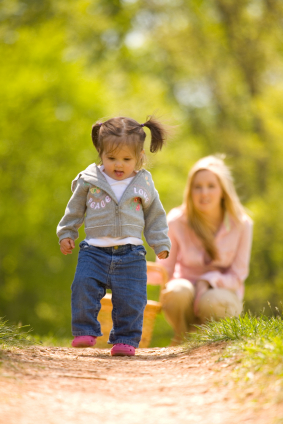 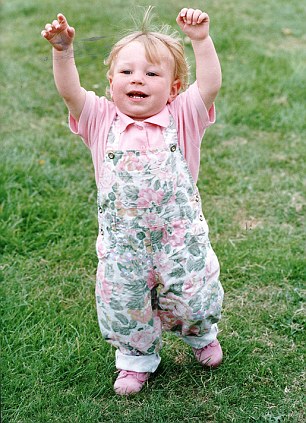 Fine motor and vision
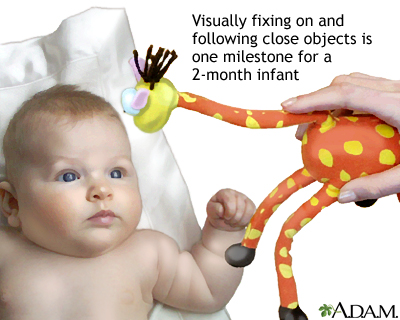 Follows moving object - 6wks
Fixing and following 3m

Palmar grasp - 4-6m

Hand transfer – 7m
Hand transfer 9m

Pincer grip – 10m
Pincer grip 12m
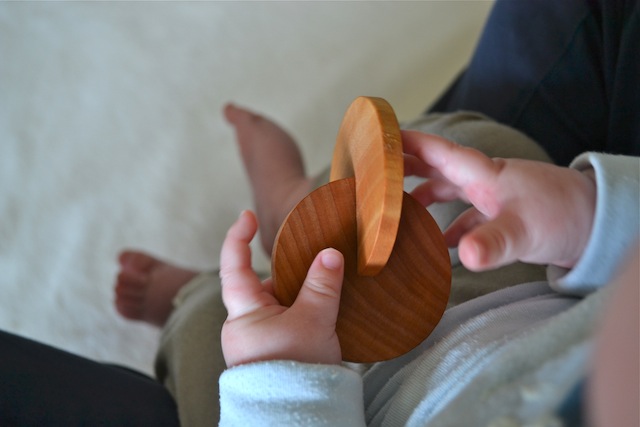 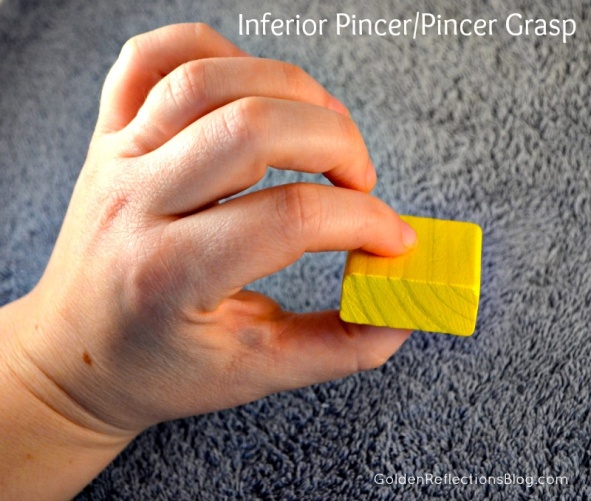 Fine motor and vision
Drawing Skills
Makes marks with crayon	    16-18m

Line 2yrs
Circle
3yrs
Cross
3 ½ yrs
Square
4yrs
Triangle
5yrs
Building Skills
Tower of 3	
18m	

Tower of 6
2yrs

Bridge
3yrs

Stairs  		       
4yrs
Hearing, Speech and language
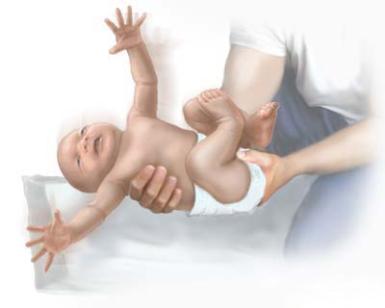 Startles to loud noises – Newborn

Vocalises alone – 3-4m
Coos
Laughs

Turns to soft sounds out of sight – 7m

Non-specific babbling mama/dada – 7-10m
Specific mama/dada – 10m
Hearing, Speech and language
6-10 words (can identify 2 body parts when asked) – 18m
6 words with meaning by 18m

2-3 word phrases – 20-24m            No more!
Joining words – 2yrs	

Talks constantly in 3-4 word sentences – 2½-3yrs

Fluent speech – 4-5yrs
I want more sweets!!
Social, Emotional and Behavioural
Smiles responsively – 6wks

Puts food in mouth – 6-8m

Fear of strangers – 10m

Waves bye-bye and plays peek-a-boo –       10-12m

Drinks from cup with 2 hands – 12m
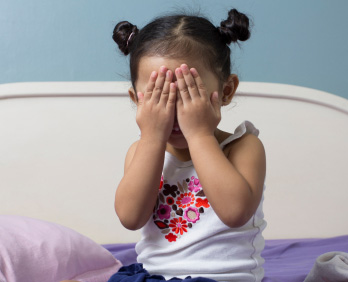 Social, Emotional and Behavioural
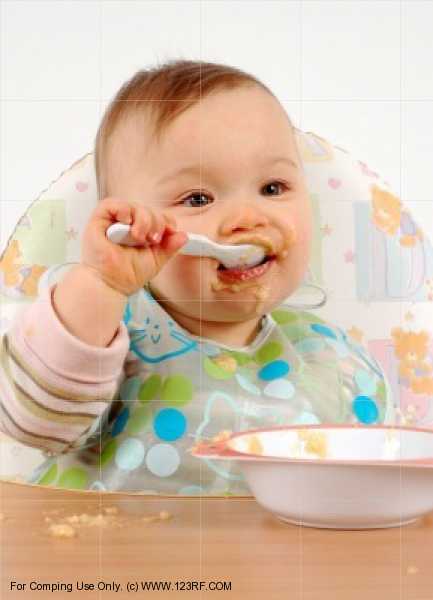 Feeds self using a spoon – 18m

Symbolic play – 18-24m
Symbolic play 2-2½yrs

Dry by day and 
can undress – 2yrs

Parallel and interactive 
play – 2½-3yrs
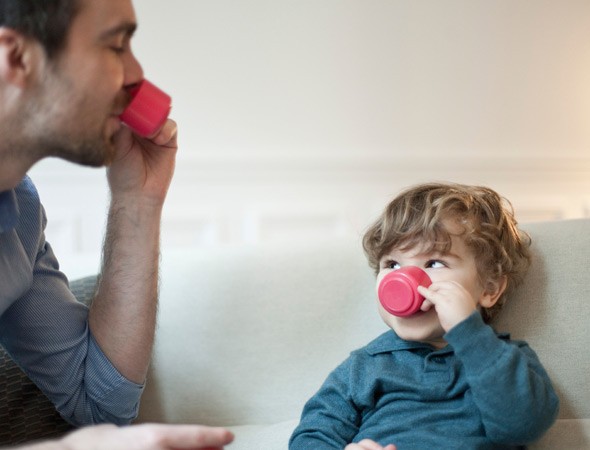 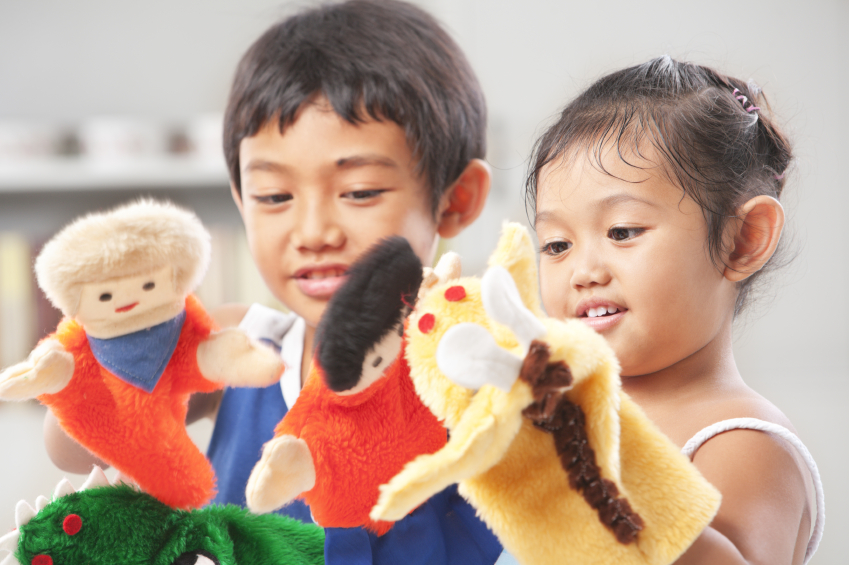 Preparation Advice
Put a picture together of the most advanced things a child at different ages should be able to do:
e.g. 8 months old
Sitting straight backed
Might be starting to crawl
Hand-to-hand transfer
Mama/Dada non-specific
Puts food in mouth
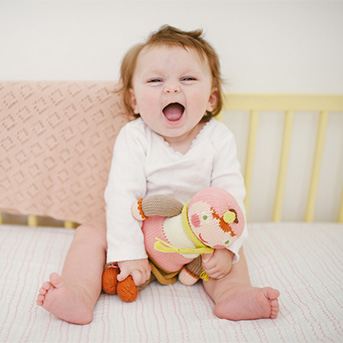 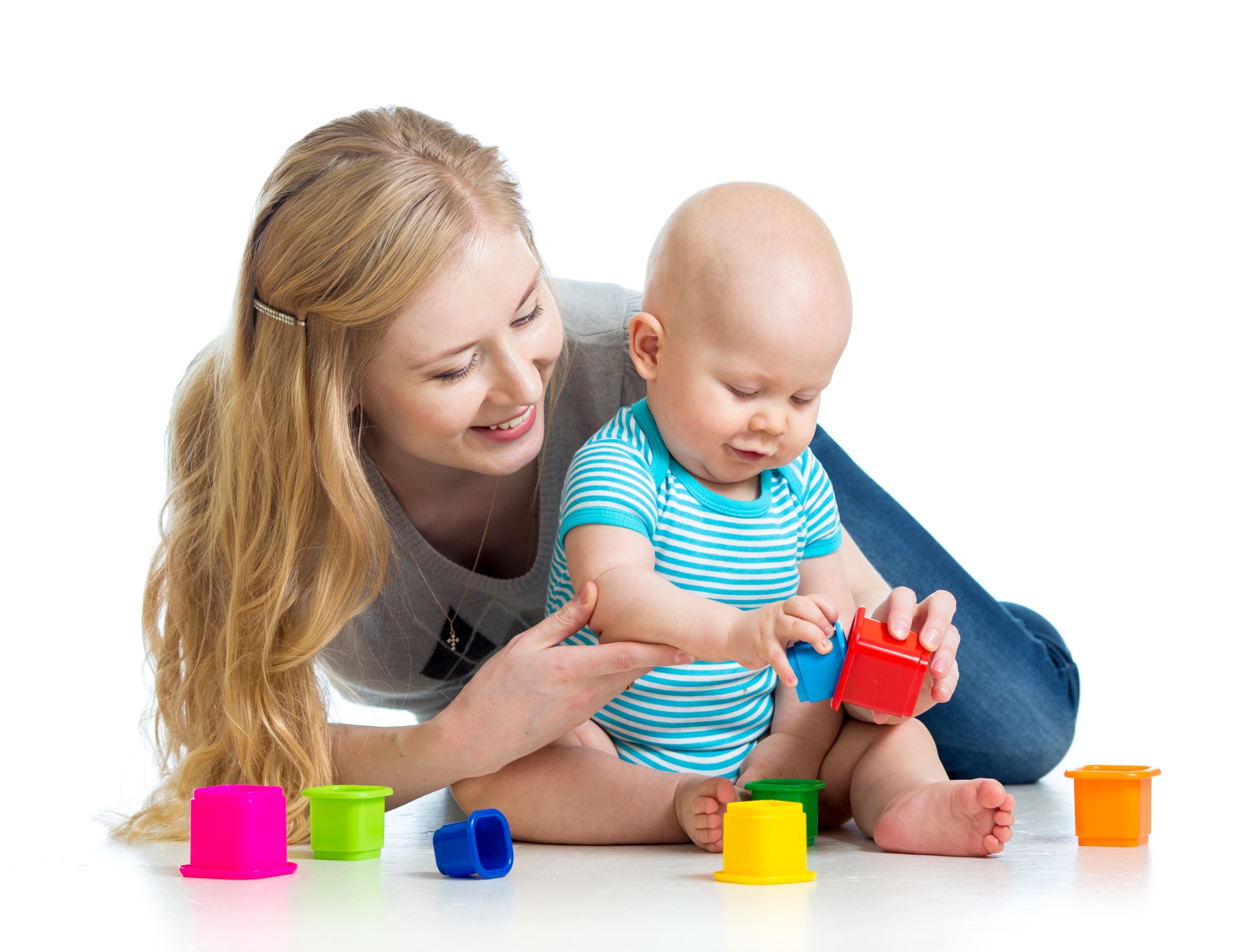 Now go and play!!!
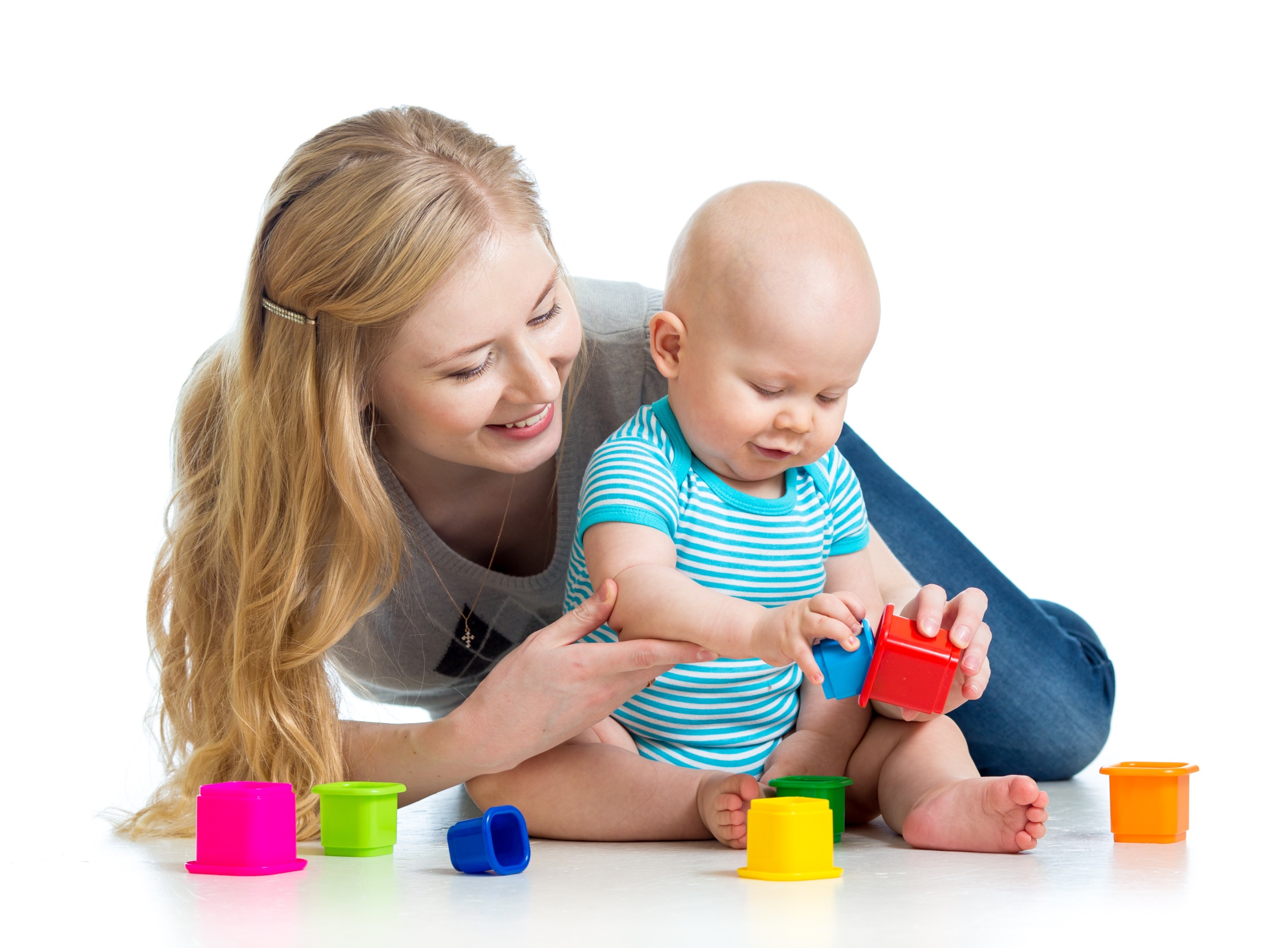 Now go and play!!!
Introduce yourself to parent and child
Get down on the floor
Observe – dysmorphic features etc.
See what child can do
Ask parents about milestones




HAVE FUN!!!!
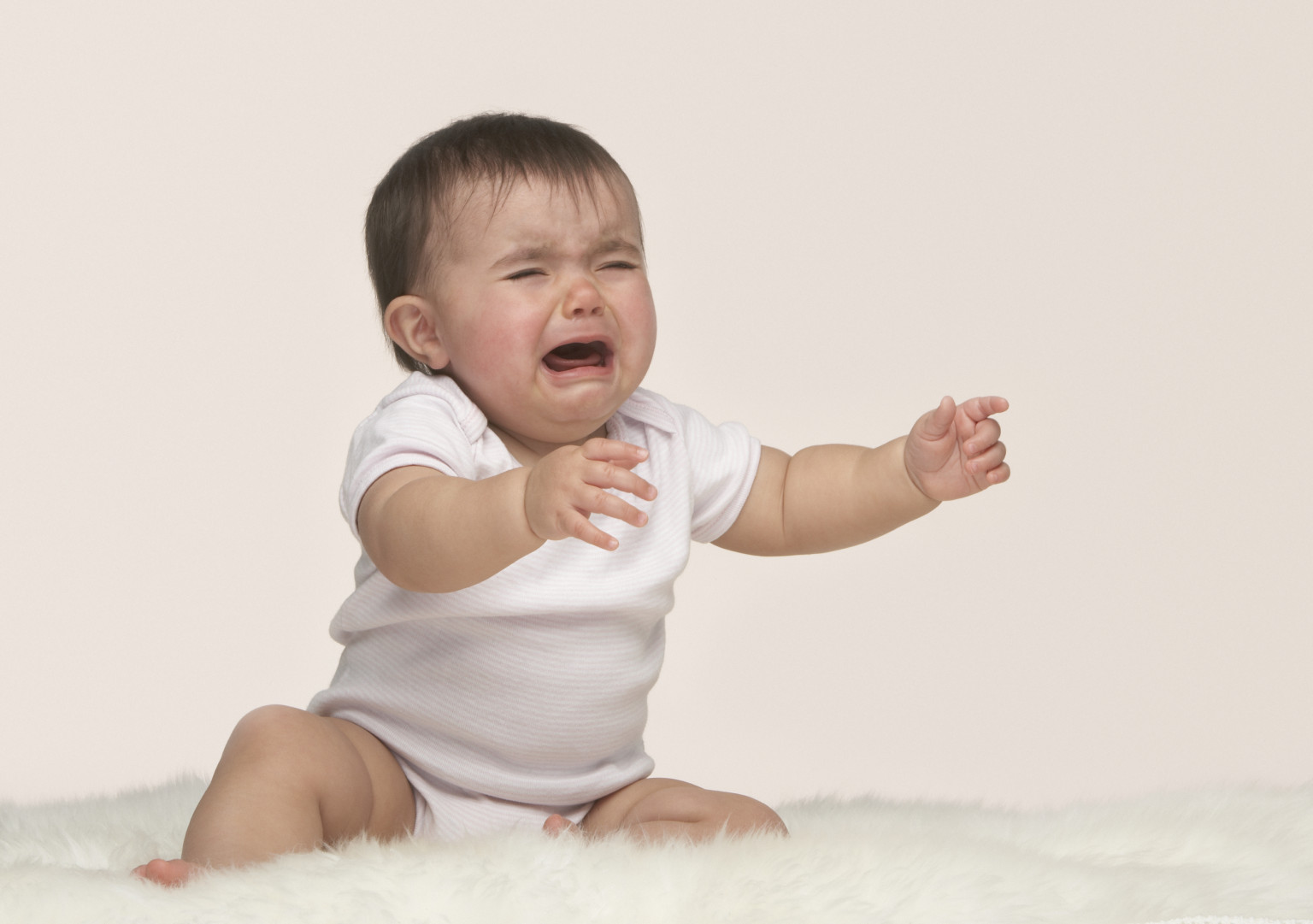 If it all goes wrong....
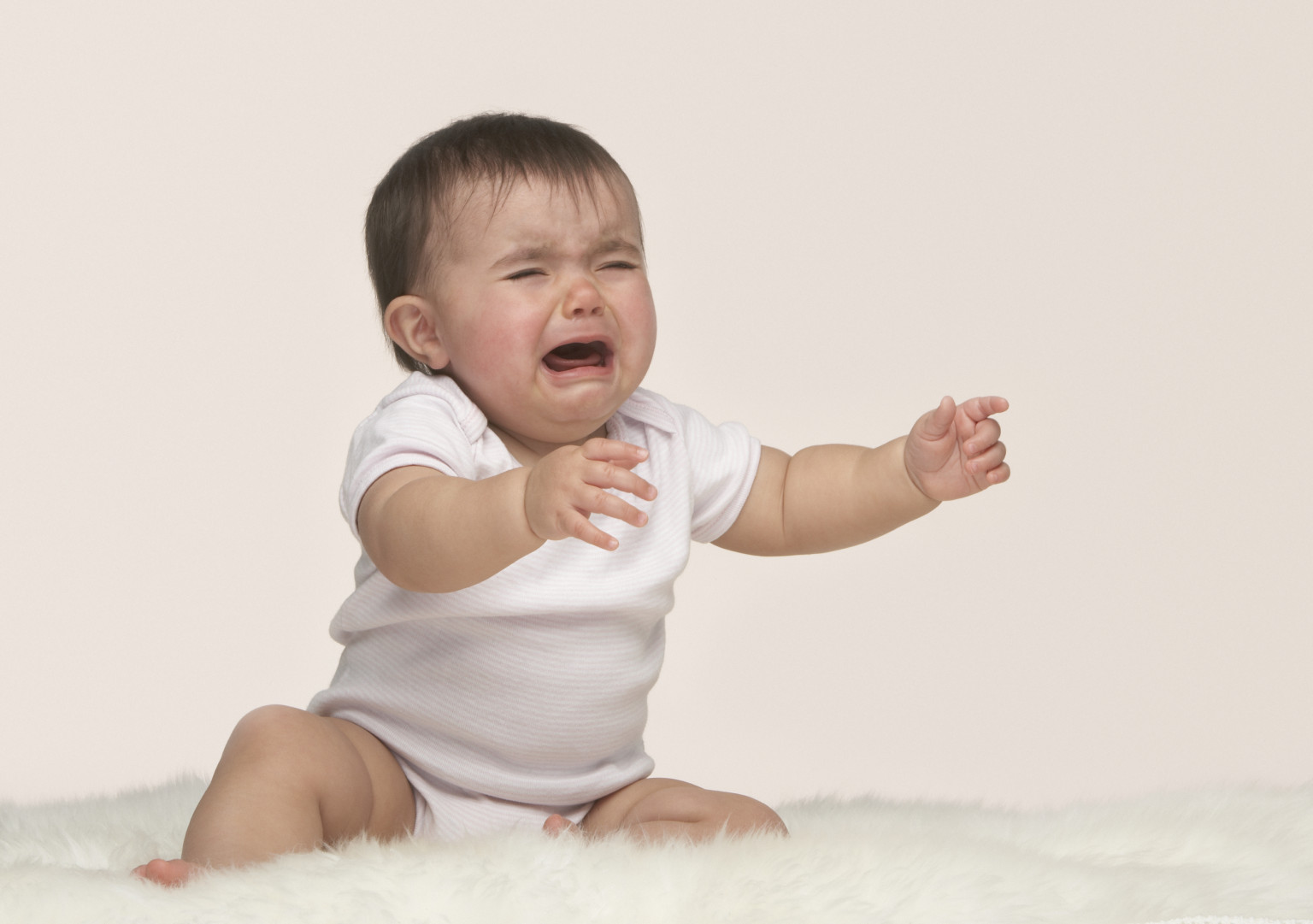 If it all goes wrong....
Don’t Panic!!

Hand screaming child back to parents

Ask the parents all of the things you would like have liked to demonstrate in the child
Enjoy!				Any Questions?